ВЫПОЛНИЛ ТРЕНЕР ПО ВОЛЕЙБОЛУмау «Спортивная школа №4»краснояров и.н.
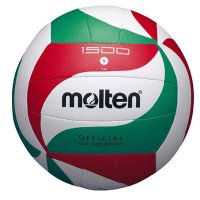 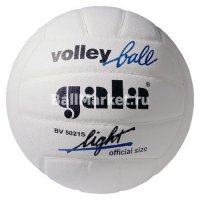 ВОЛЕЙБОЛ       В ШКОЛЕ
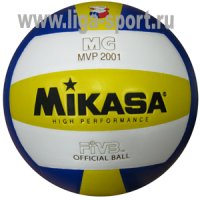 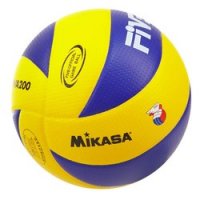 .
ЭЛЕМЕНТЫ ВОЛЕЙБОЛА
1.СТОЙКА,ПЕРЕМЕЩЕНИЯ
2.ПЕРЕДАЧА МЯЧА СВЕРХУ
3.ПРИЕМ МЯЧА СНИЗУ
4.ПОДАЧА
5.НАПАДАЮЩИЙ УДАР
6.БЛОКИРОВАНИЕ
СТОЙКА,ПЕРЕМЕЩЕНИЕ
СТОЙКА:ВЫСОКАЯ,СРЕДНЯЯ,НИЗКАЯ
ПЕРЕМЕЩЕНИЕ: вправо, влево, вперед, назад
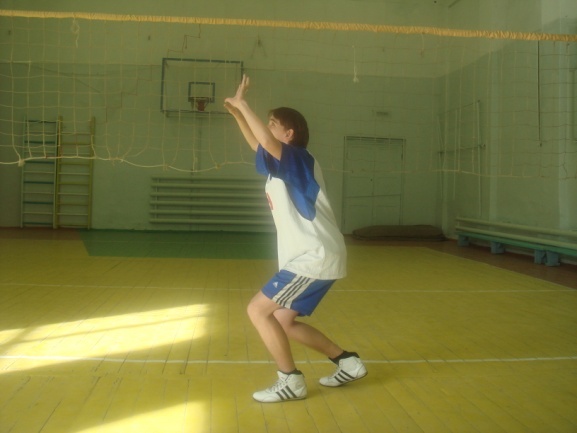 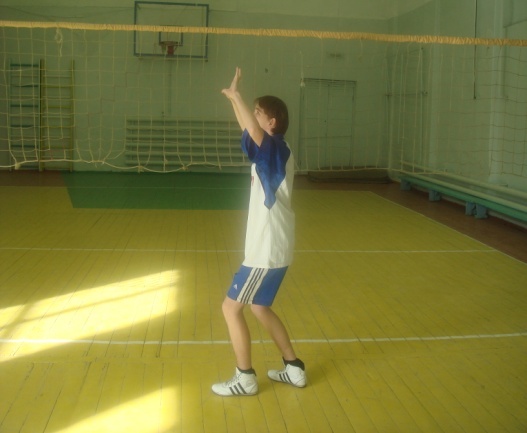 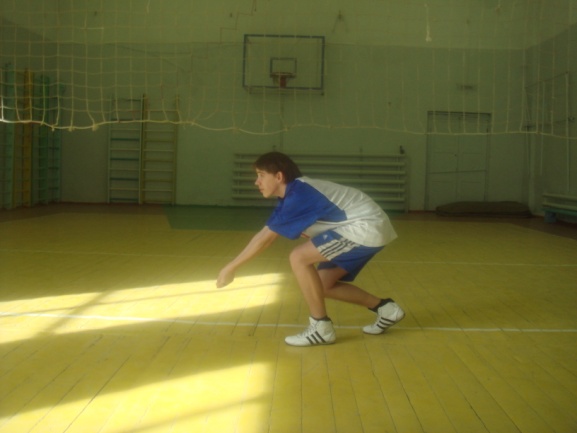 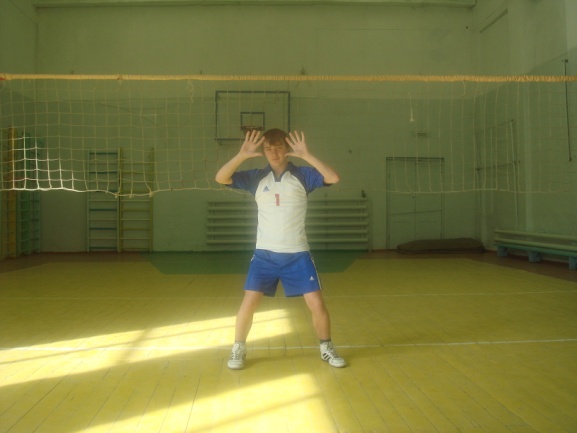 ПЕРЕДАЧИ МЯЧА СВЕРХУ
У СТЕНЫ,НАД СОБОЙ,В ПАРАХ.
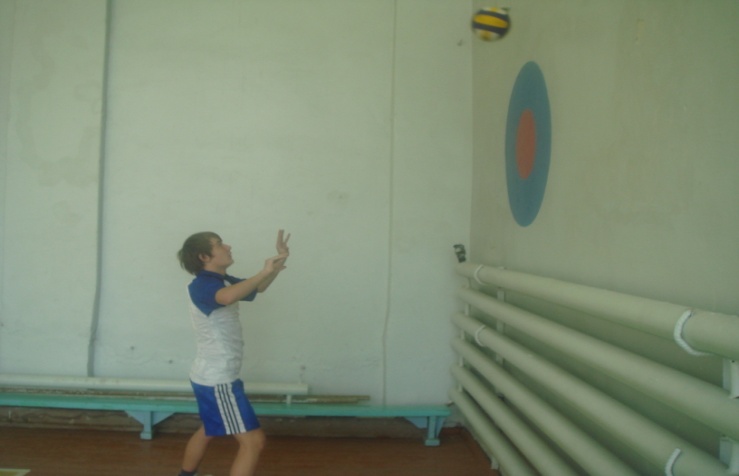 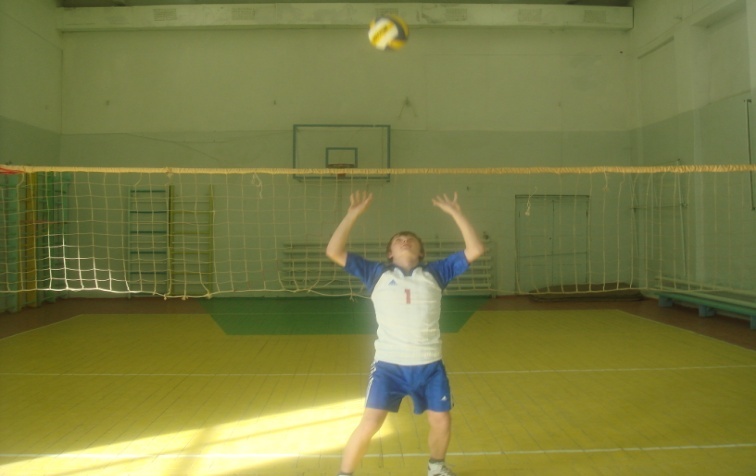 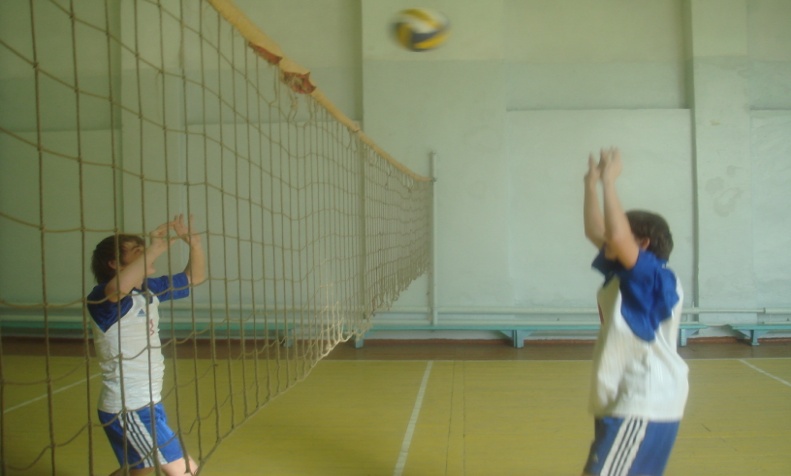 ПРИЕМ МЯЧА СНИЗУ
ОТ СТЕНЫ,НАД СОБОЙ,В ПАРАХ
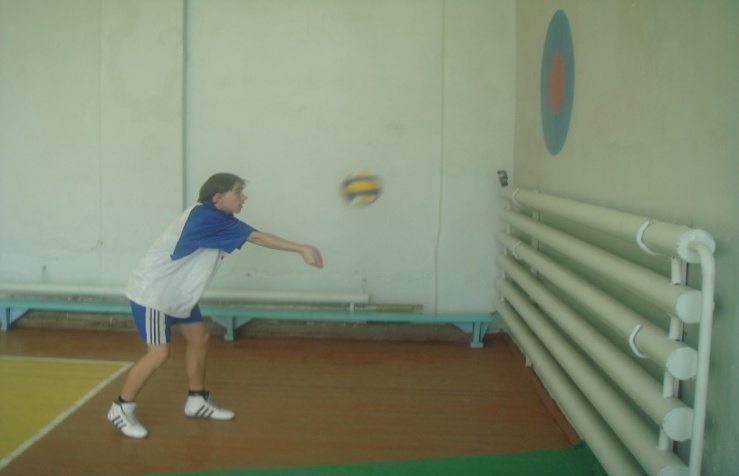 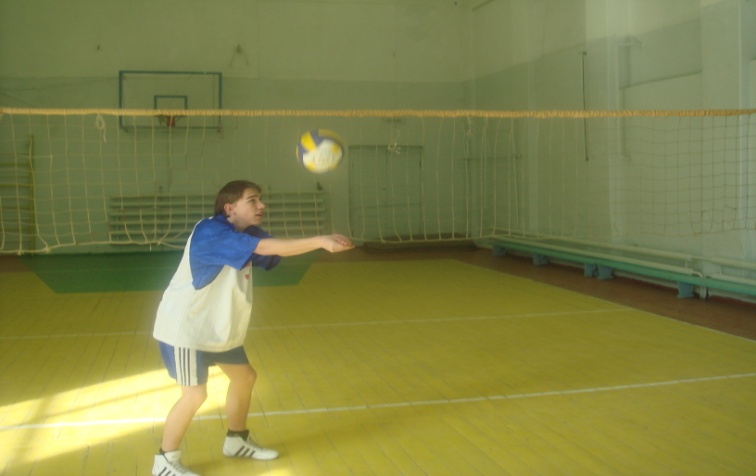 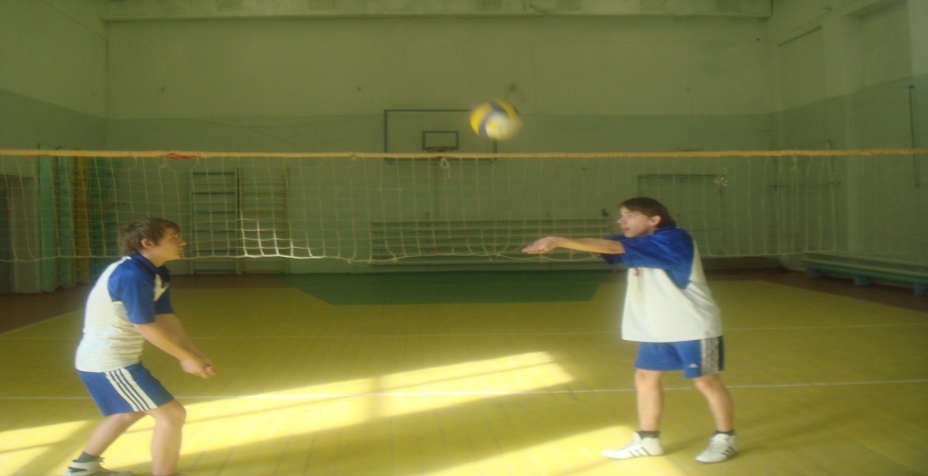 ПОДАЧИ
НИЖНЯЯ,ВЕРХНЯЯ ПРЯМАЯ
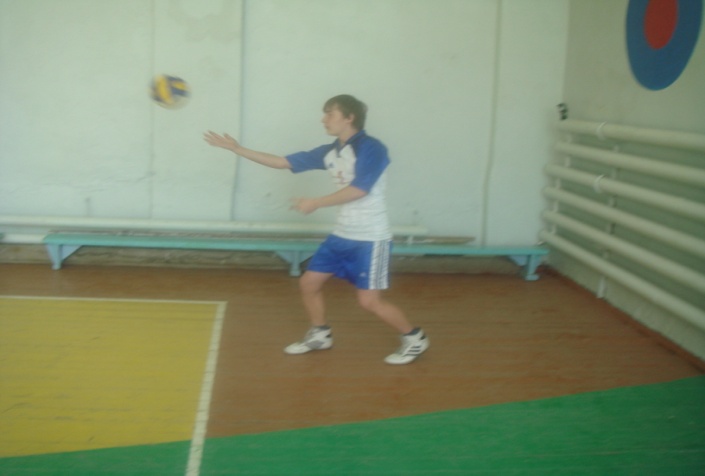 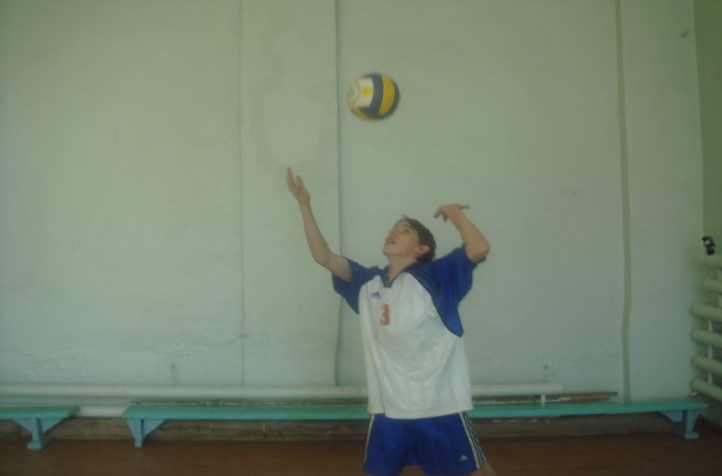 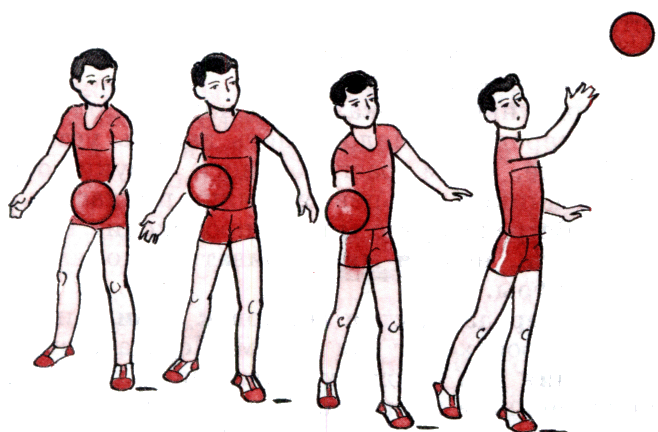 НАПАДАЮЩИЙ УДАР
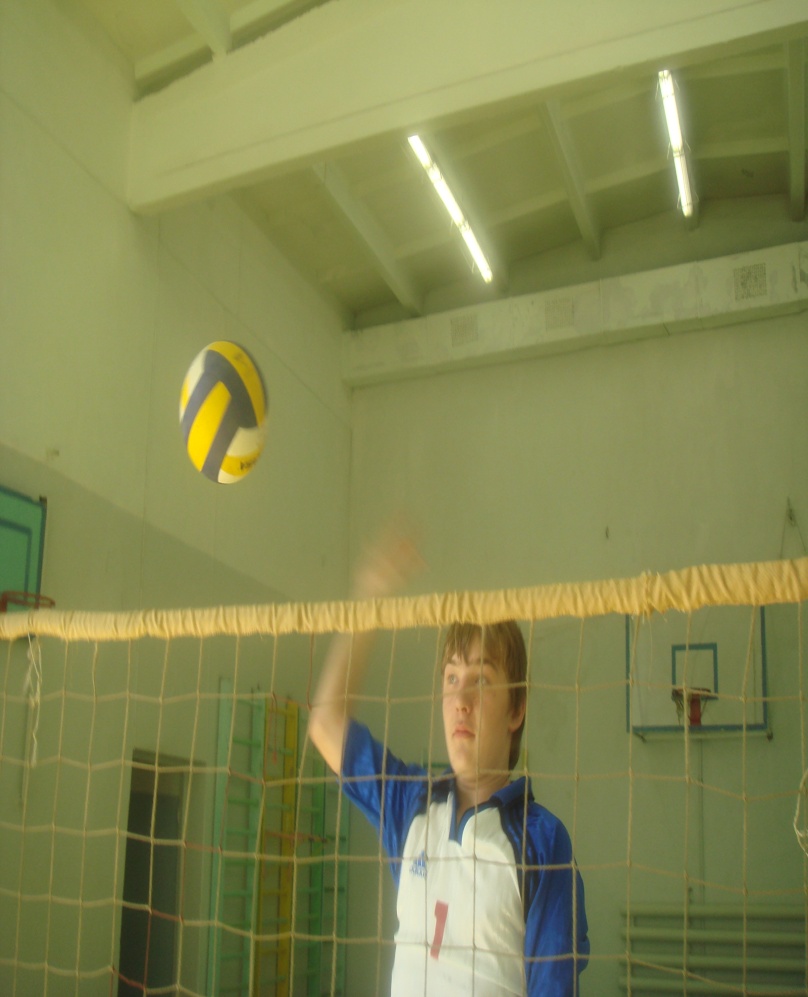 БЛОКИРОВАНИЕ
ОДИНОЧНОЕ,ДВОЙНОЕ
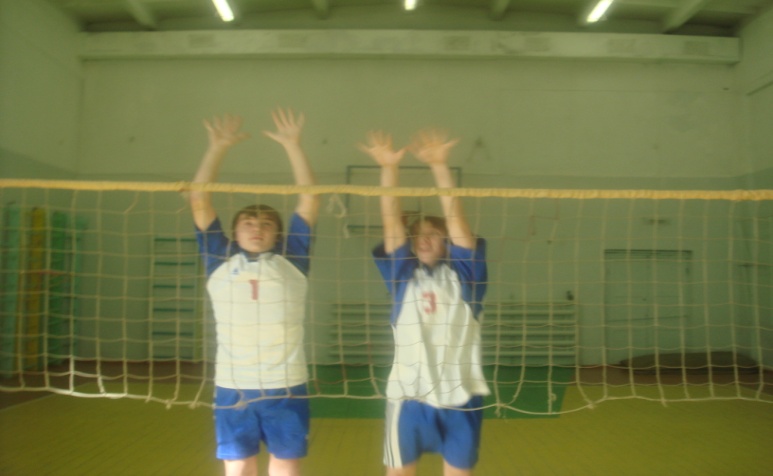 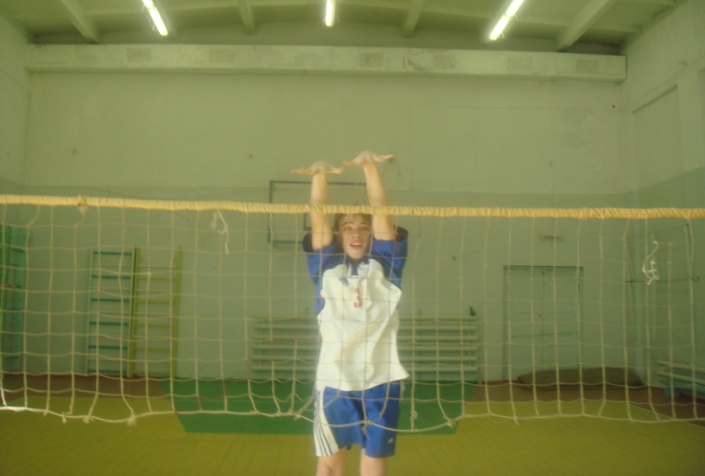 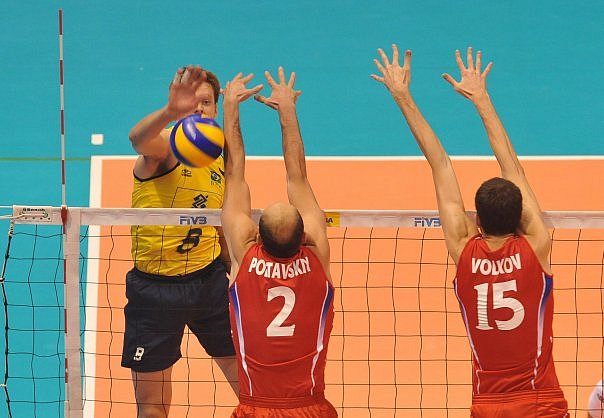 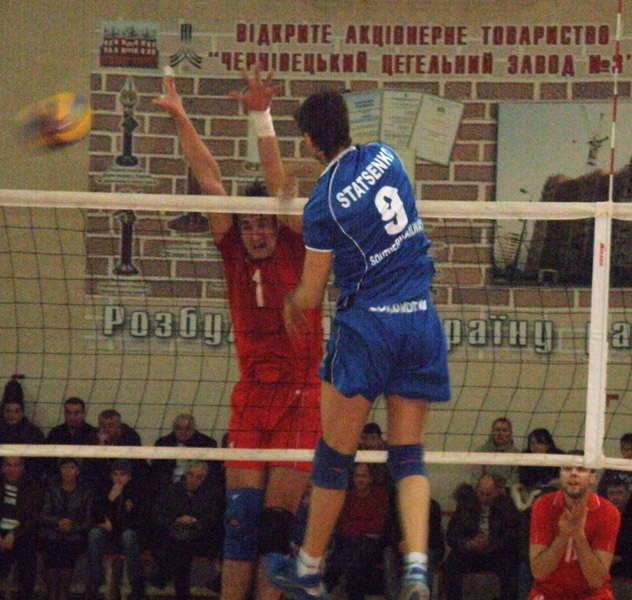 Занимайтесь спортом